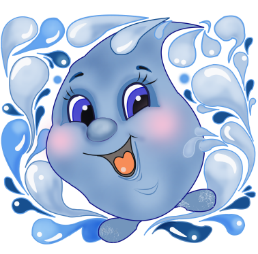 Муниципальное автономное дошкольное образовательное учреждениеНевьянского городского округадетский сад комбинированного вида  №39 «Родничок»
Развитие коммуникативной способности, как условие формирования предпосылок универсальных учебных действий у старших дошкольников с 
ОВЗ посредством использования технологии 
«Построй свою историю»
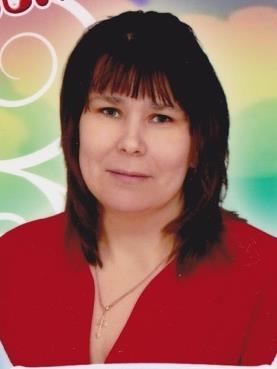 Кукарцева 
Елена Юрьевна
Учитель – логопед 
Высшая квалификационная категория
Ребёнок – выпускник ДОУ должен обладать личностными характеристиками:
Инициативность
Цель детского сада: 
Позитивная социализация,
всестороннее развитие дошкольников
Самостоятельность
Уверенность в своих силах
Способность к волевым усилиям
Любознательность
Положительное отношение к себе и другим
Проблема
Формирования  коммуникативной компетенции детей с ограниченными возможностями здоровья как средство наиболее полной и успешной социализации воспитанников.
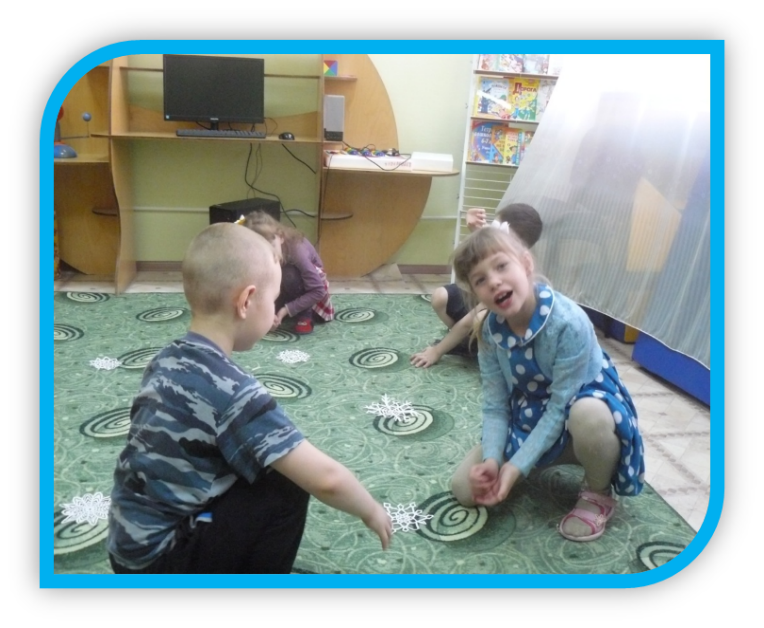 Цель
психолого-педагогическая поддержка успешной социализации, индивидуализации и развития личности детей старшего дошкольного возраста, в том числе детей с ОВЗ посредством использования инновационной технологии
 «Построй свою историю».
Задачи:
Формировать речевую компетентность как условие успешной социализации детей с ОВЗ;
  Формировать предпосылки универсальных учебных действий у дошкольников  посредством технологии «Ровесничества»;
 Формировать  инженерно – конструкторское  мышление;
 Формировать  Икт компетенций.
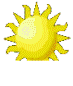 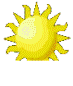 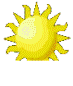 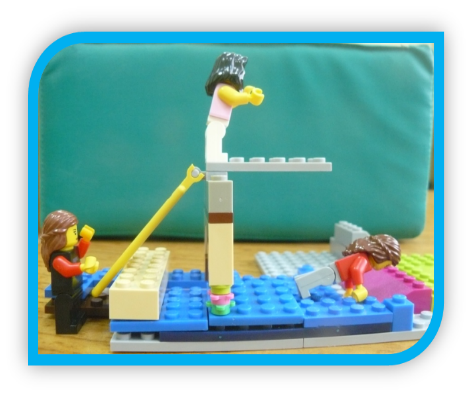 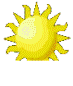 Речевое развитие  детей в подготовительной к школе группе
Интеграция образовательных областей
Образовательная система LEGO® Education
Первые шаги
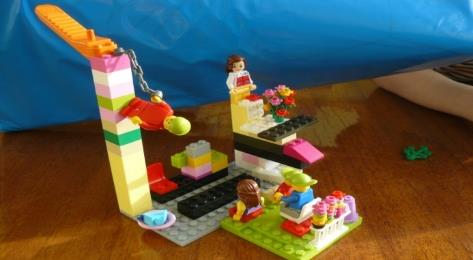 Цель – знакомство с конструктором.

Содержание:
Создание историй
Рассказ историй
Совместная работа
Запись историй (видео, комиксы)
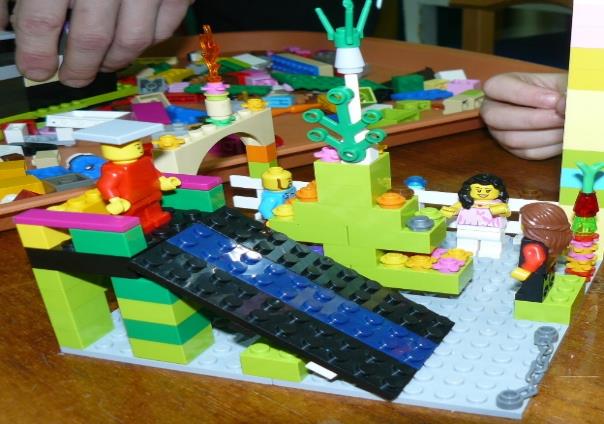 Ежедневное повествование
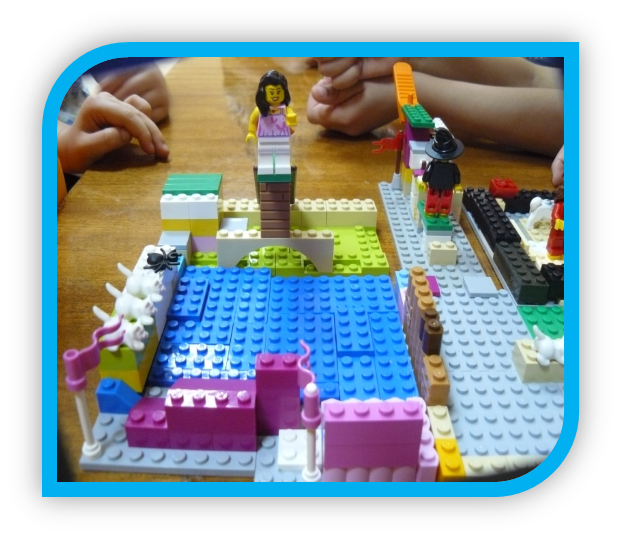 Цель – обсуждение знаковых событий и случаев.

Содержание:
Создание сценической конструкции,
Обсуждение разных точек зрения,
Создание комикса, газеты.
Запись видео.
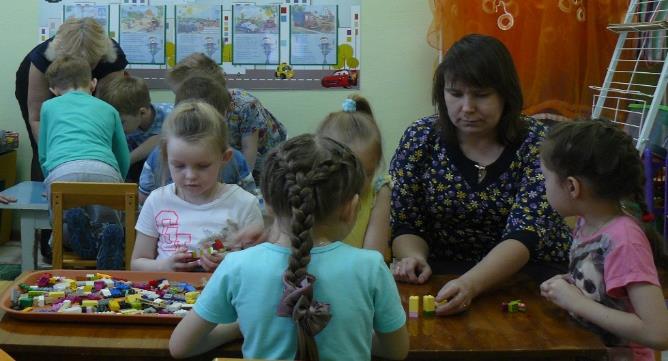 Построение историй
построение рассказов
пересказывание рассказов
Содержание:
Составление плана рассказа,
Построение (инсценировка) рассказа
Содержание:
Выделение элементов рассказа,
Построение рассказов
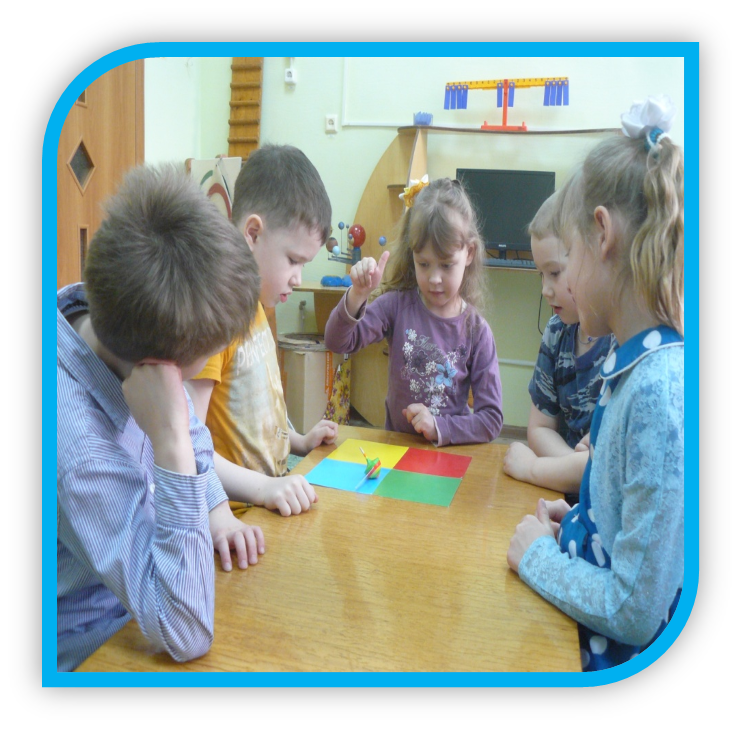 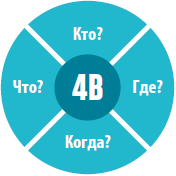 4 ?
Три простых правила
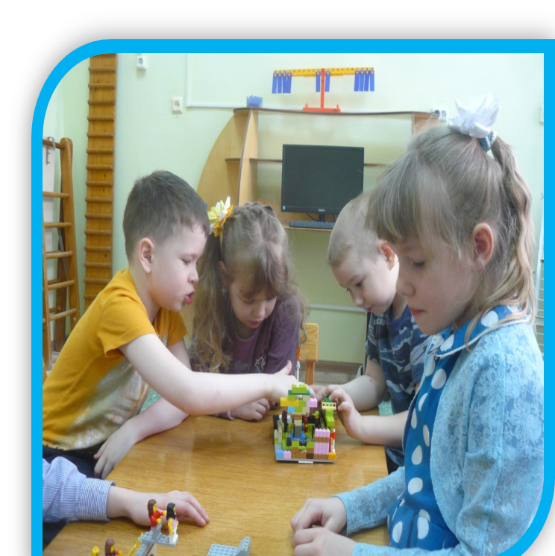 Построить модель
Придать смысл
Поделиться своей историей
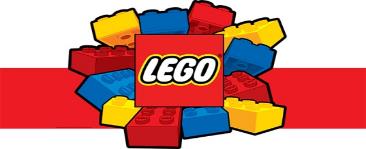 Родители  - участники образовательного процесса
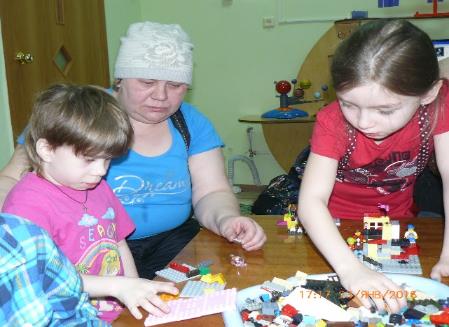 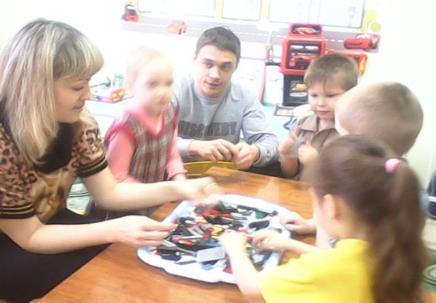 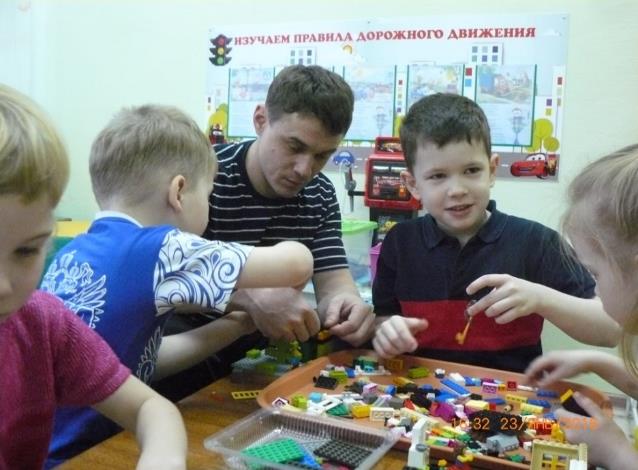 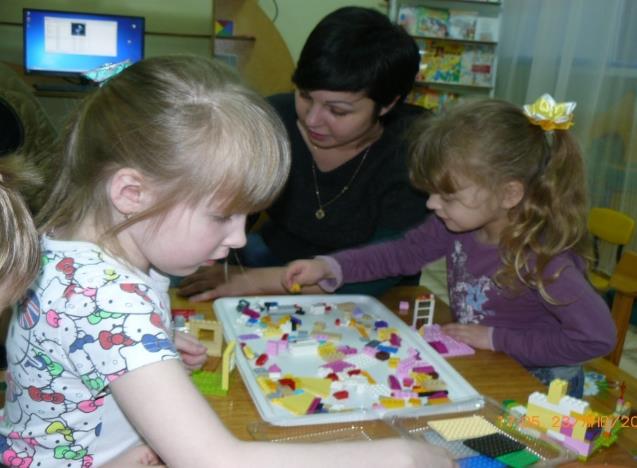 Особенности организации развивающей предметно – пространственной среды
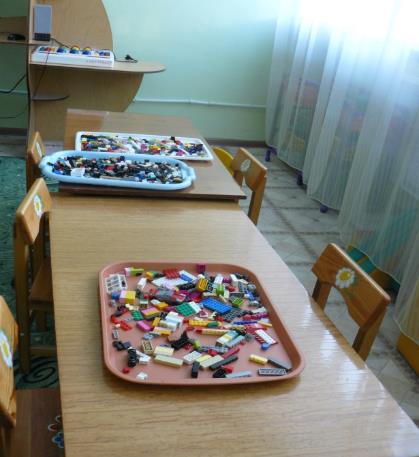 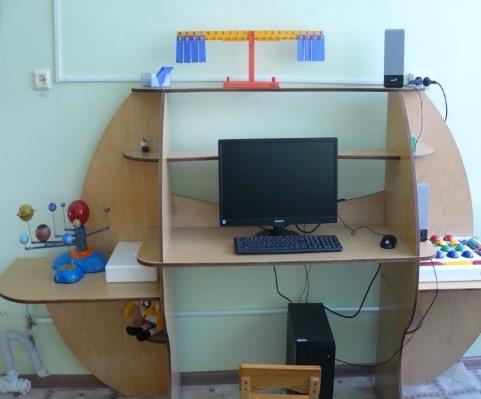 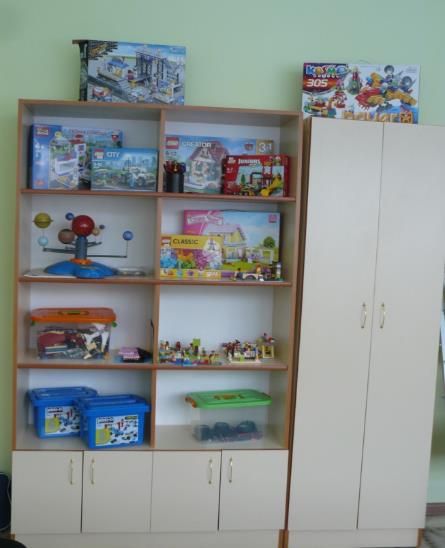 Наши рассказы:
Результативность использования технологии «Построй свою историю»
Знания:
Словарный запас,
Общение людей,
Ценности,
Область технологии,
ИКТ
Навыки:
Устной речи
Построения историй
Коммуникативные
Конструирования
Работы в команде
Результативность использования технологии «Построй свою историю»
Обучение с ЛЕГО?
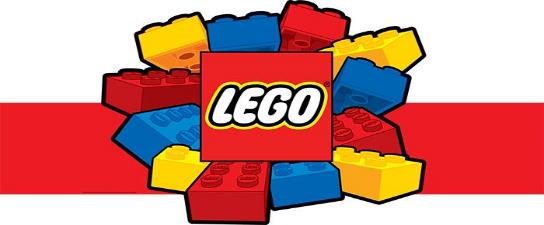 ЛЕГкО!!!